Identità / alterità
Differenza relazionale
Maggioranza / minoranza
Integrazione multiculturale (USA)
Assimilazione (Francia)
Subculture / disuguaglianza 
Gerarchie di potere 
Stratificazione sociale (classi, coscienza)
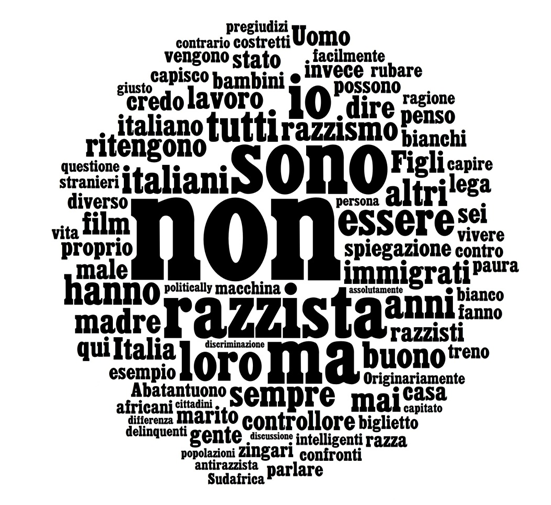 Identità come costruzione
Il sé come identità collettiva olistica (corpo sociale organico)
Nomi, genere, etnia, nazionalità…
Non esiste un ‘io’ e un ‘noi’ e poi le loro azioni, programmi, strategie e rivednicazioni di identità… Sia gli ‘io’ che i ‘noi’ si costruiscono nel loro fare, che consiste sia in AZIONI che RAPPRESENTAZIONI  (F. Remotti 2010) 
Persona : 
ciclo di vita
Individuo occidentale = unicum + relazionalità strutturale
‘dividuo’ (Melanesia): relazionalità processuale
“microsmi sociali, luoghi plurali e compositi dove convergono le 	relazione che le producono” (M. Strathern 1988)
Strumenti identitari
Famiglia
Sesso
Età 
Etnia 
Classe sociale
…..
Identità e appartenenza
Identità positiva / negativa 
Maschile / femminile 
Etnia / etnicità 
Memoria + immaginazione
Processi relazionali, non contenuti!
Identità fu/inzionale
E.Goffman

CCCS – Birmigham
Ruoli e aspettative
Arena culturale e politica
Agency e resistenza 

Identità come ‘costruzioni’ di carattere processuale, discontinuo, inventato e contrattuale.
Etnia = “tribù”, popolo “primitivo”
Decostruire 
Essenze e naturalizzazioni
Omogeneità 
Contenitori etnici
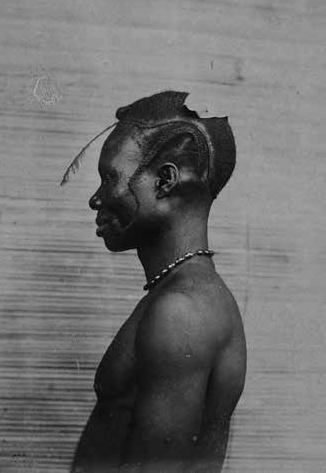 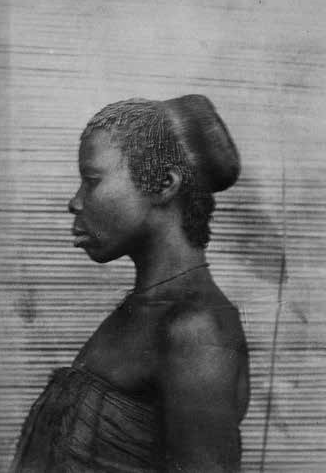 Tipi batecheche, G. Di Brazzà 1883
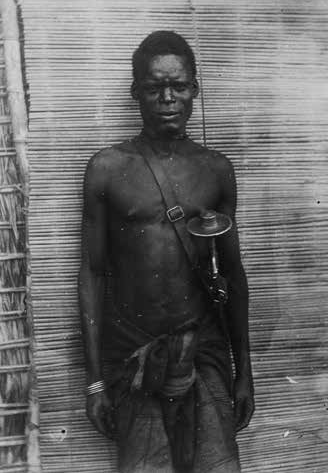 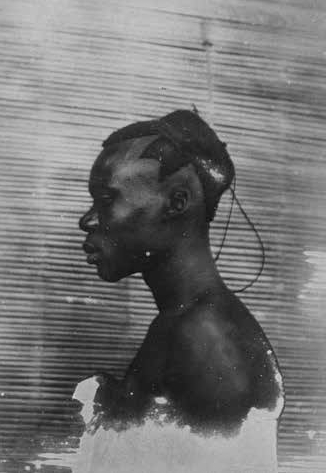 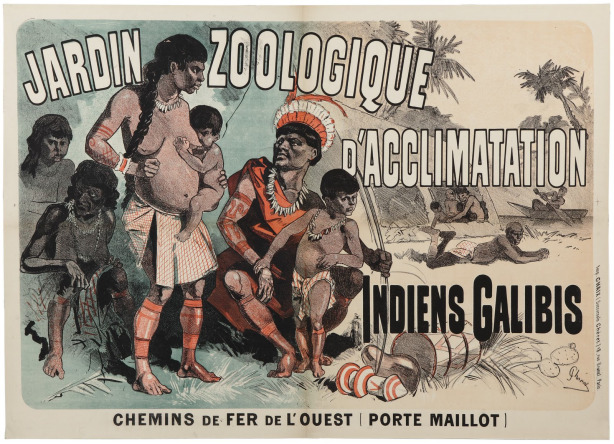 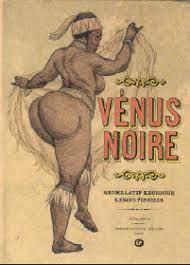 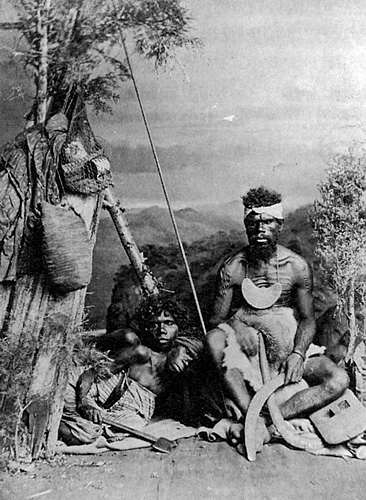 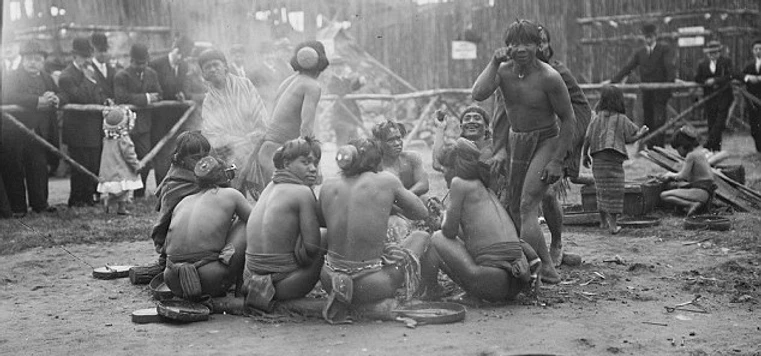 Aborigines, 1870
Etnia come fatto politico
Max Weber (1922): etnie sono “nazioni senza stato”
Scuola di Chicago: immigrati con elementi culturali distintivi  melting pot
Scuola di Manchester: Africa urbana, etnia con fz. di orientamento cognitivo e organizzativo (Mitchell 1956)
Approccio interazionista: confine etnico
Gruppo etnico come prodotto di un processo di organizzazione sociale e politica della differenza culturale
Il confine TRA gruppi è generativo dei gruppi etnici
Rapporti politici endo/eso-geni + autodefinizione

appartenenza e ascrizione al gruppo etnico
Zone liminali : frontiere
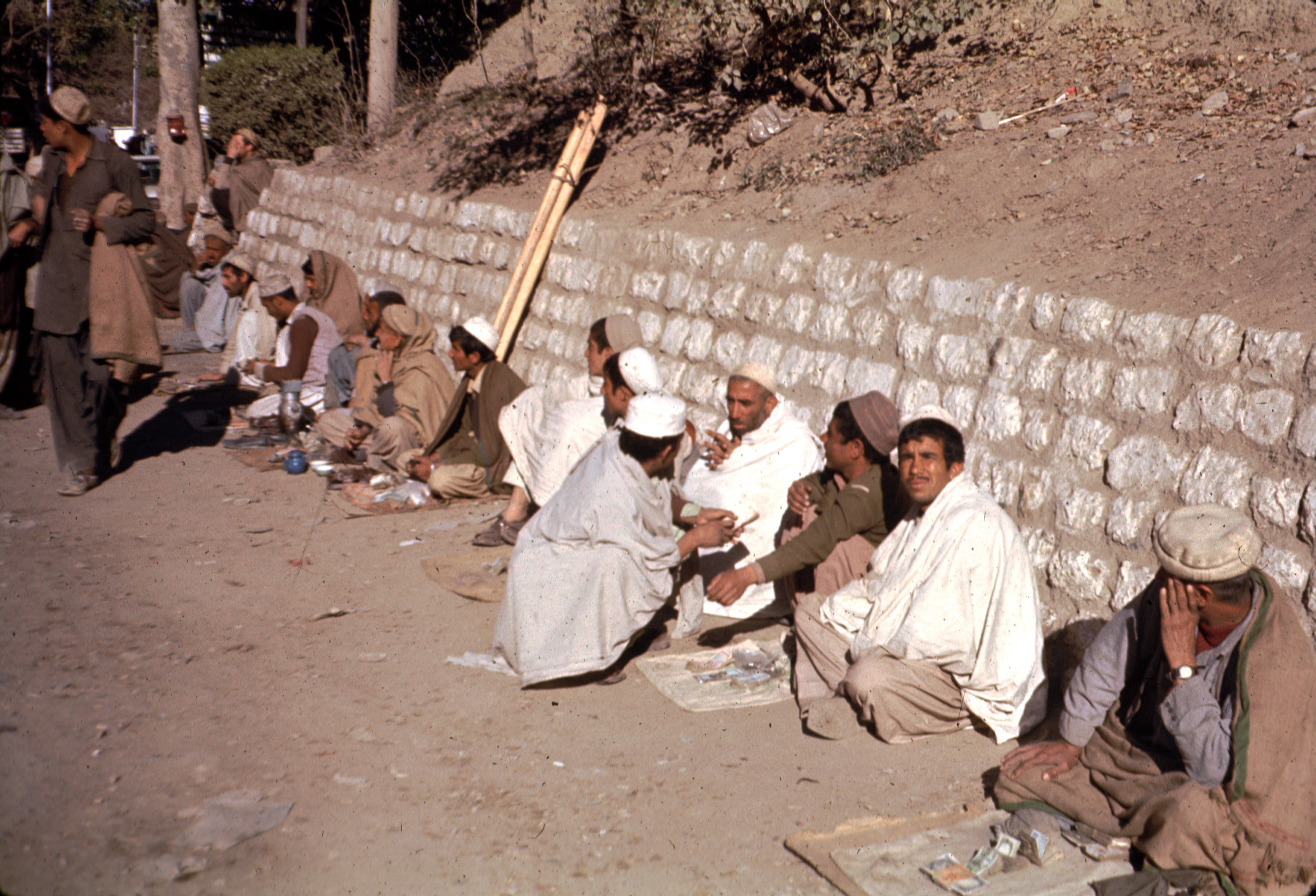 Modello generativo (F.Barth, Ethnic groups and Boundaries, 1969)